Software-based Approach for Real-time Photoacoustic Imaging using Vendor Independent US Beamformed DataHoward HuangMentors: Kai Zhang, Emad Boctor
Goals: 
Develop software for real-time PA imaging on conventional US systems.
Significance:
Circumvent need for specialized PA imaging hardware. 
Results:
Developed fast PA rebeamformer in C++.
Integrated software into a live PA imaging demo.
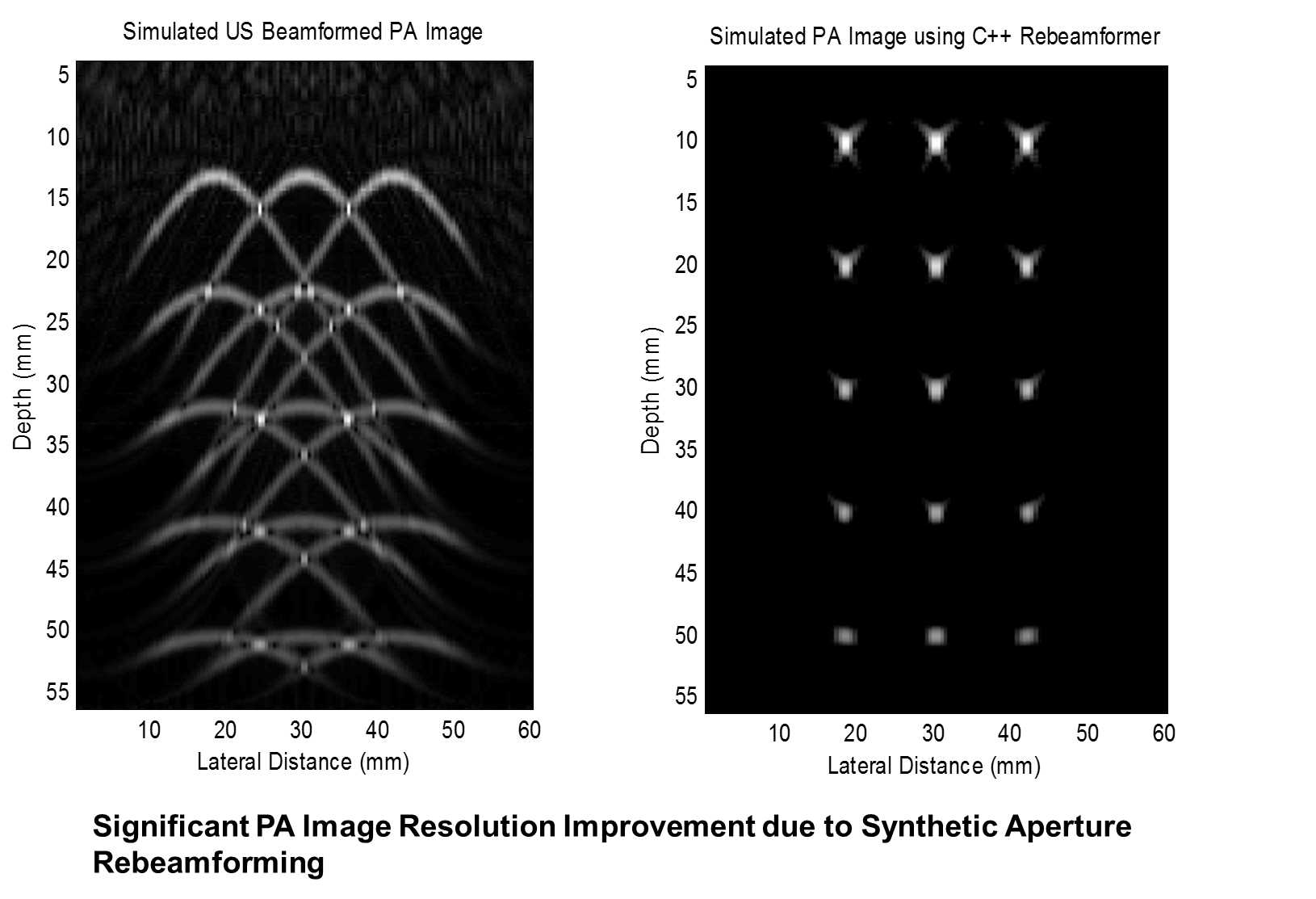 Software-based Approach for Real-time Photoacoustic Imaging using Vendor Independent US Beamformed Data
Results from Real-time Imaging Demo:
For low depths, system can produces images at over 30 frames per second.







Please come by to see our PA imaging demo!
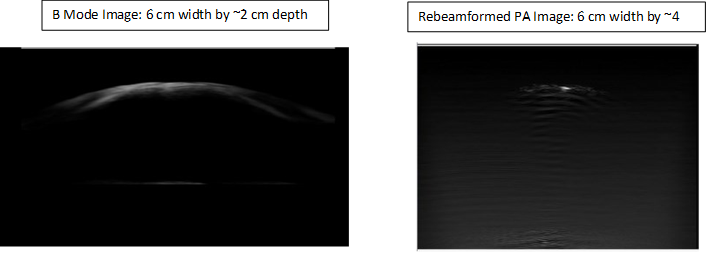